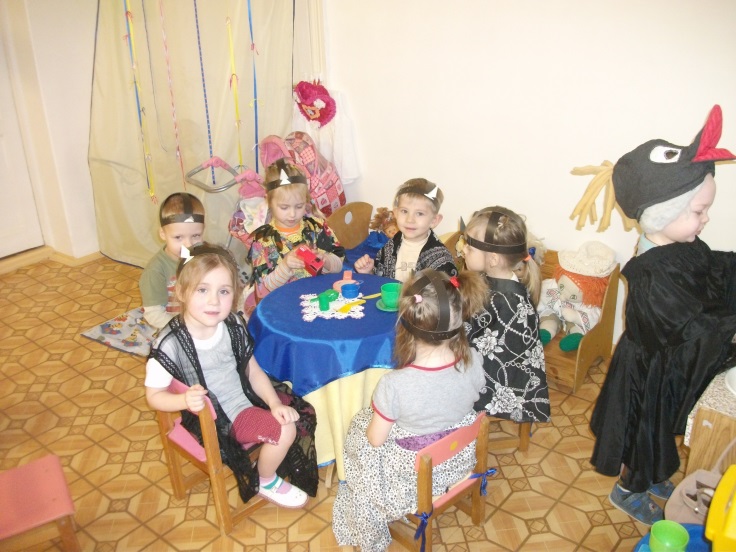 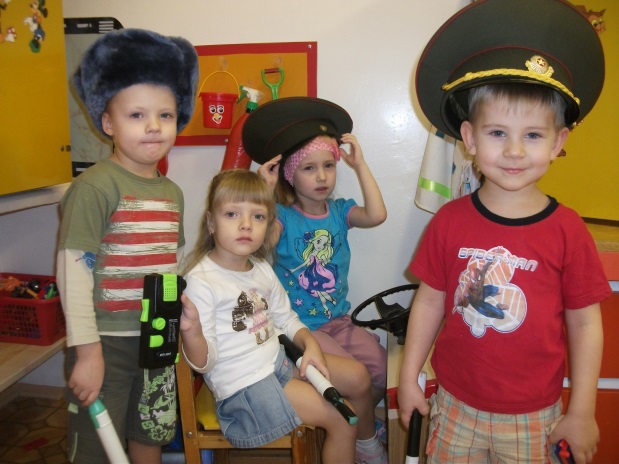 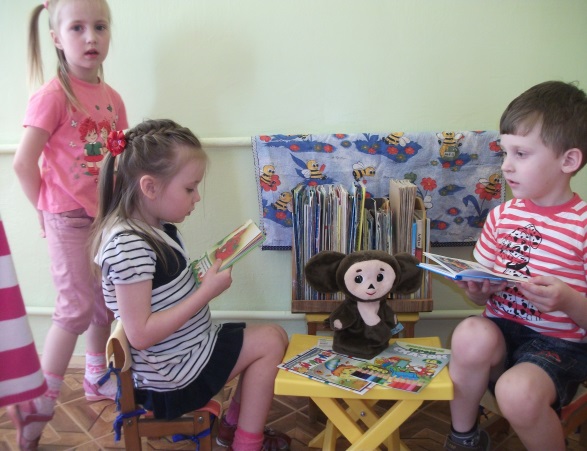 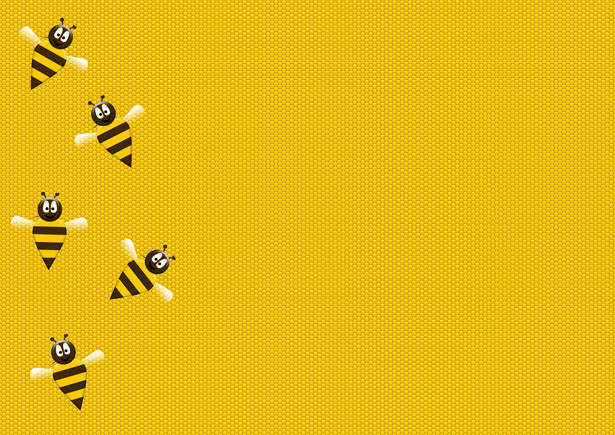 Группа «Пчёлки»
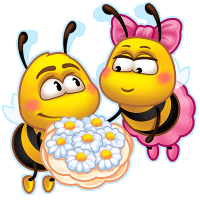 Мы в садике играем,
Мир окружающий изучаем.
Игры у нас разные,
Интересные и классные.
Игрушек для этого много есть,
Все сюжеты не перечесть
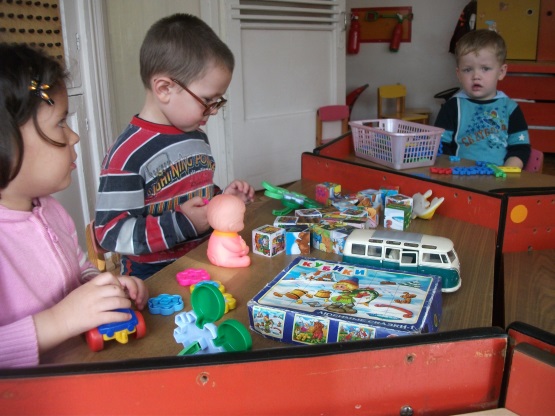 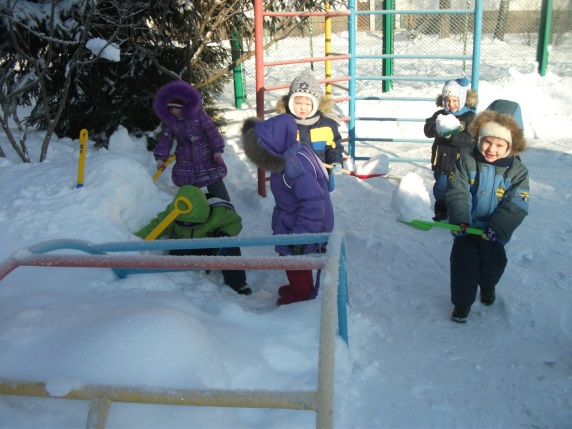 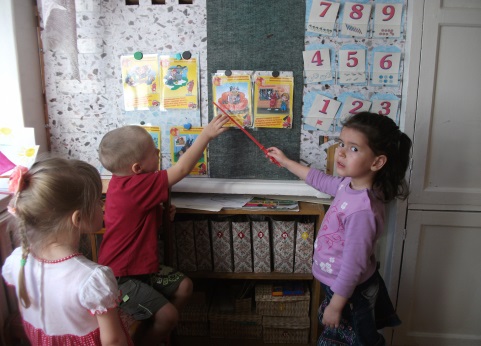 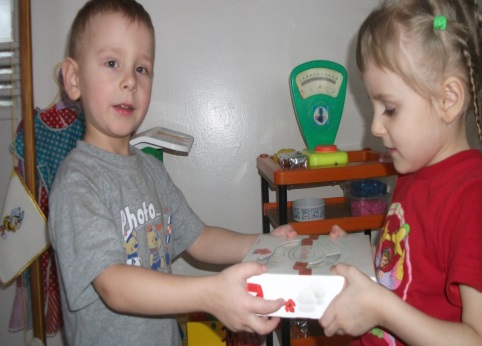 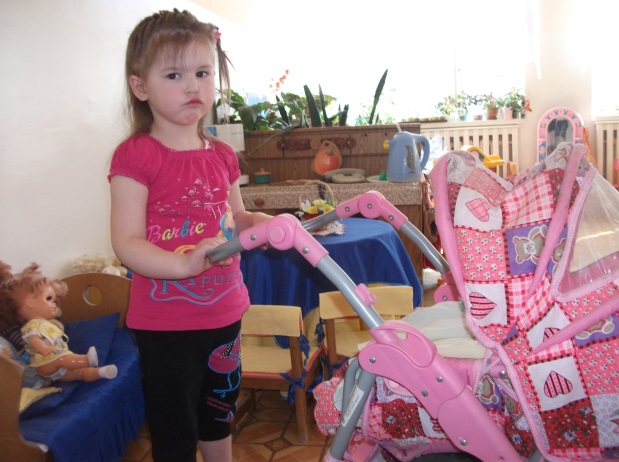 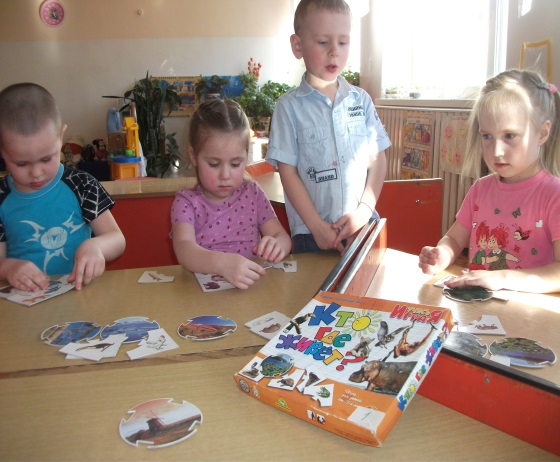 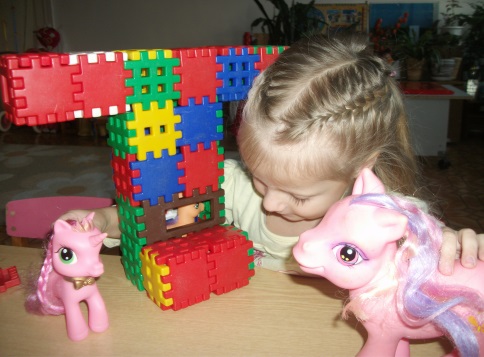 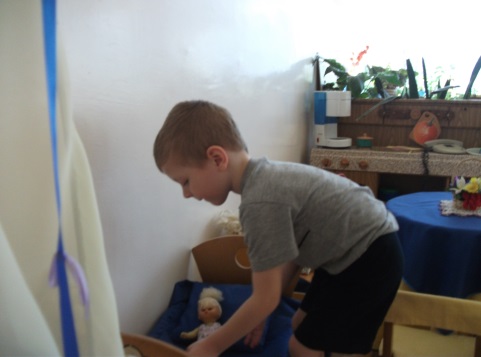